Pairing XYLAZINE EDUCATION AND HOME TESTING AS HARM REDUCTION Strategy FOR PREGNANT And POSTPARTUM PERSONS WHO USE ILLICIT OPIOIDS
AMERSA Annual Conference – 11/16/2024
ILANA HULL*
ELLEN STEWART*
RAAGINI JAWA
MARGARET SHANG
Corey Davis
Maya Patterson
Conflict of interests
No conflicts of interest to disclose
2
11/16/2024
Percentage of IMF-involved overdoses with xylazine detected January 2021-June 2022
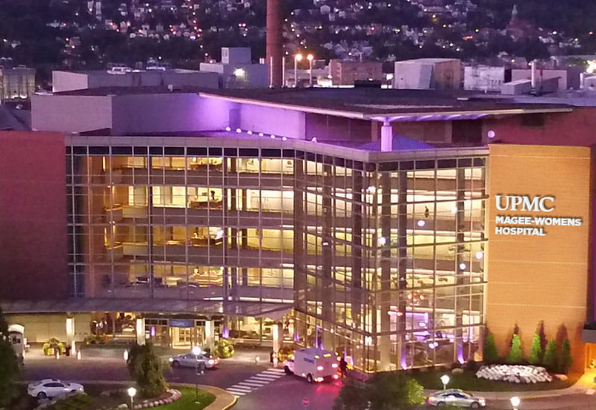 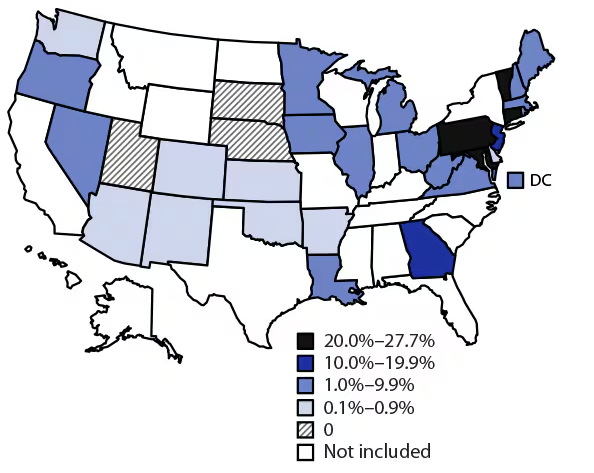 Pittsburgh
PA
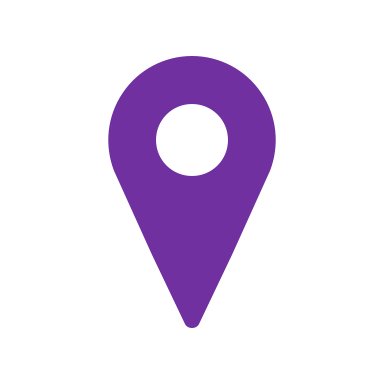 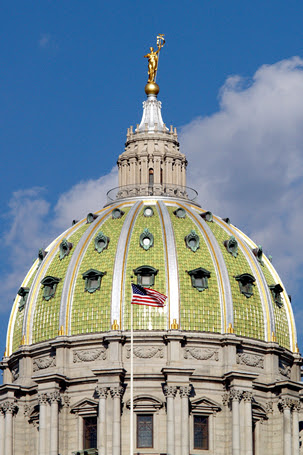 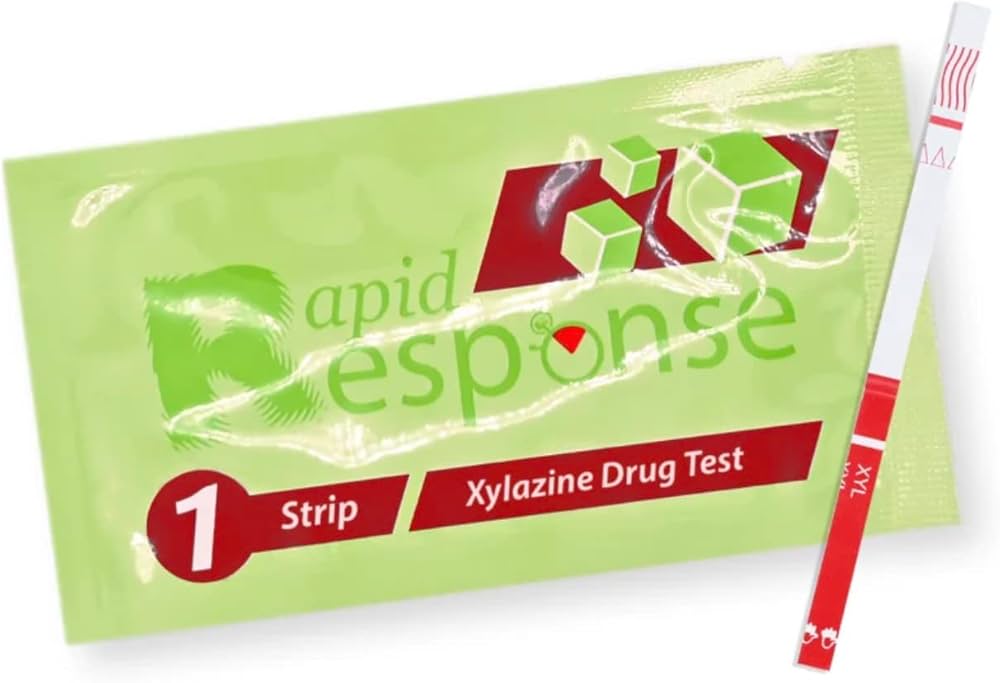 Act 1111 (effective Jan 2023) amendment to the  Pennsylvania Controlled Substance, Device, and Cosmetic Act of 1972 decriminalized possession of drug test strips
[Speaker Notes: Kelly -- Magee is a large, tertiary care, safety net hospital in Pittsburgh, draw patients from around Western PA with ~10,000 births occurring each year
Area that has been hit really hard by the opioid epidemic, pregnant population has not been spared
~2-3% of individuals who deliver at Magee have diagnosis of OUD, which is significantly greater than the national rate of OUD in pregnancy (1%), does not include individuals with other use disorders]
Specific AIMS
Two-pronged harm reduction intervention targeting pregnant and postpartum persons (within one year of live birth) consisting of:
Structured education about xylazine and xylazine test strips
Distribution of free xylazine test strip testing kits

AIM 1: Understand the feasibility of delivering the harm reduction intervention  in the target population
AIM 2: Understand the acceptability of delivering a harm reduction intervention to the target population
AIM 3: Explore the provisional effect of the harm reduction intervention on risk behaviors among persons receiving the intervention
[Speaker Notes: Hospital awarded grant of $50,000]
Recruitment
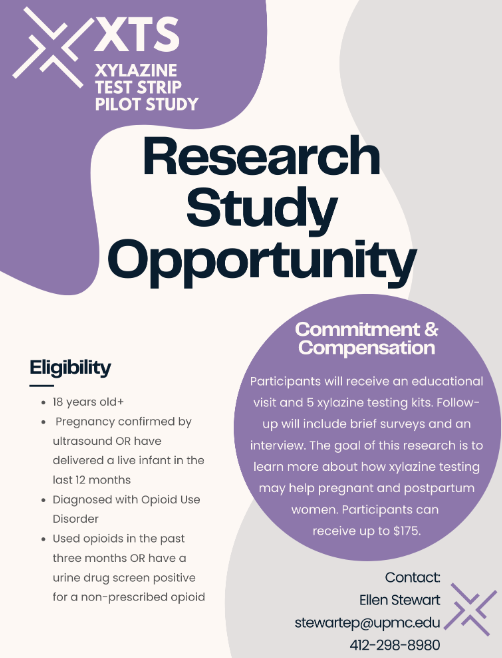 Study sites: Pregnancy and Women’s Recovery Center (outpatient), UPMC Magee-Women’s Hospital, UPMC Presbyterian Hospital
Inclusion criteria: 
>18 years of age
intrauterine pregnancy (confirmed by ultrasound) OR within one year of delivery of live infant
Meets DSM-V criteria for OUD and endorses illicit opioid use in the past three months
Exclusion criteria:
Pending legal action that could prohibit or interfere with participation
Residence or discharge to a facility that bans possession of drug checking supplies
Acute, severe psychiatric condition
5
11/16/2024
[Speaker Notes: Ellen – We recruited from the Pregnancy and Women’s Recovery Center in the outpatient setting and from inpatient floors at UPMC Magee Women’s Hospital. Inpatient vs outpatient recruitment 

Our inclusion criteria included being at least 18 years old, currently pregnant or within 1 year PP, had a dx of OUD and endorsed illicit opioid use in the past 3 months.  We could not recruit anyone involved in the legal system, in acute mental health crisis, or apart of a residence/facility that banned the use of drug checking supplies]
Study Protocol –Enrollment
Participants completed presurvey:
Demographic information 
Substance use hx and MOUD hx
Knowledge about xylazine 
Knowledge about xylazine test strips (XTS)
Concerns about xylazine
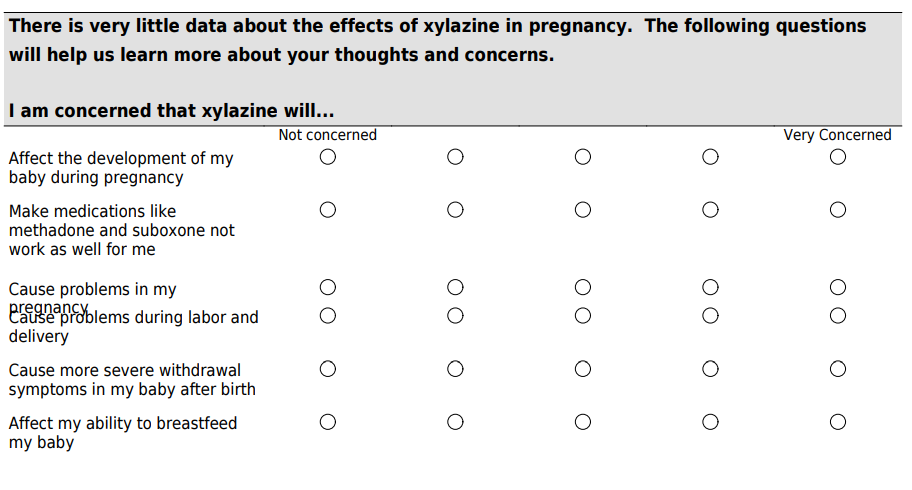 6
11/16/2024
[Speaker Notes: Our first visit included a presurvey asking demographic info, SUD/MOUD hx, knowledge about xylazine and test strips, current concerns surrounding xylazine. The questions about concern did include pregnancy concerns, effects on their baby after birth, withdrawal concerns.]
Study protocol - ENROLLMENT
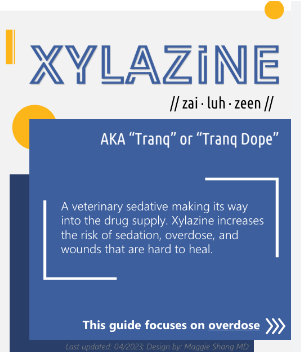 Participant education:
Reviewed one video and one pamphlet about xylazine
Reviewed one video and one pamphlet about XTS
Teachback about proper use of XTS

XTS Distribution
Participants were given 5 xylazine testing kits (each with 2 XTS, 2 cookers, two sterile water)

Participant Reimbursement:  $50
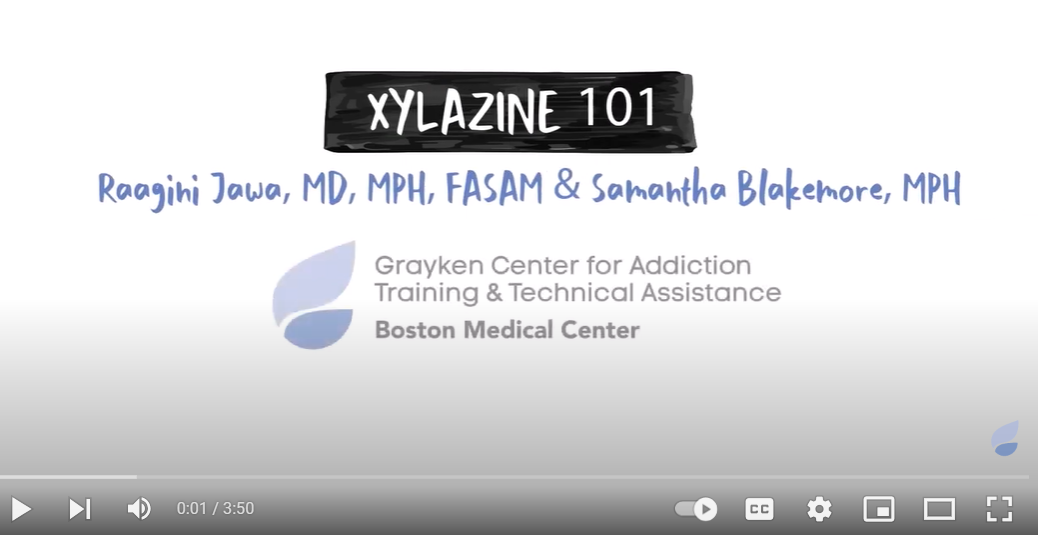 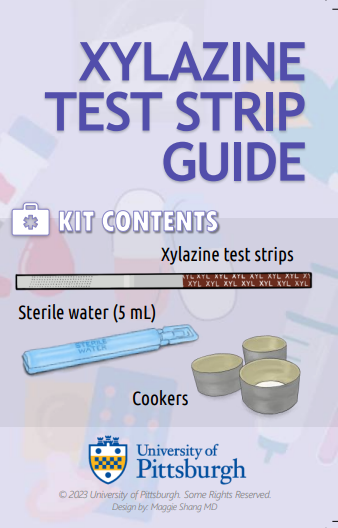 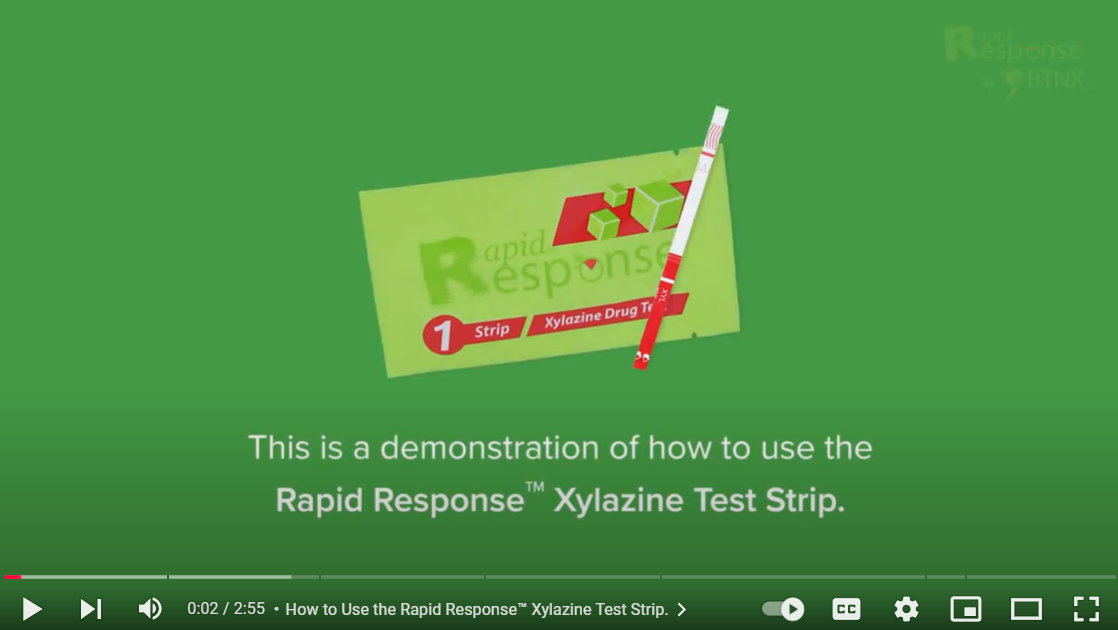 7
11/16/2024
[Speaker Notes: Ellen – Participants were asked to watch a short video about xylazine and xylazine testing strips, as well as pamphlets about xylazine and the testing strips. Ppts were asked to do a verbal teachback of how to use the testing strips kits.  Before the end of the first visit, ppts were given 5 xylazine testing kits that included, 2 small containers of sterile water, 2 XTS, and 2 cookers.  Ppt were compensated $50 for their time.]
Study protocol:REAL-TIME SURVERYS
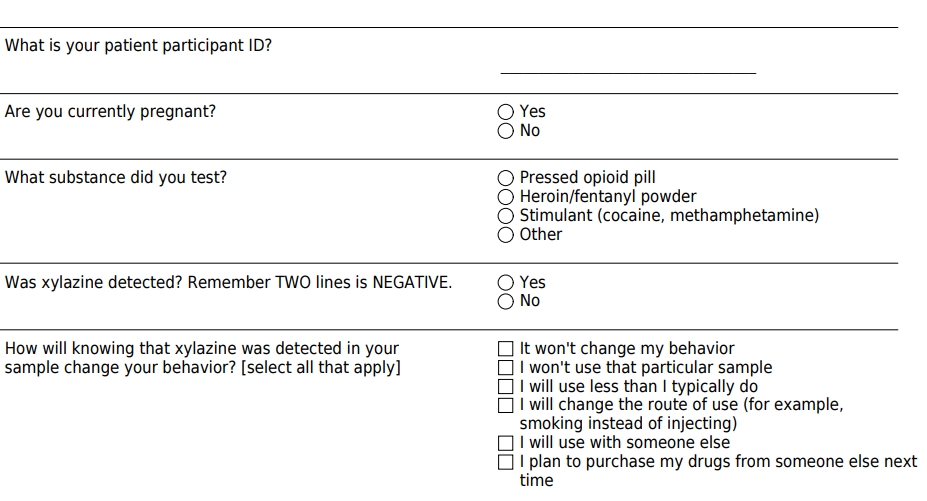 XTS kits had QR code – participants were asked to scan the code and complete a short survey each time they used a kit
2-month window
Only one survey could be completed per day
Total of 5 surveys/participant

Reimbursement: $10/survey
8
11/16/2024
[Speaker Notes: Ppt were asked to scan the QR code that was on the outside of each XTS kit if they did use and wanted to test their supply.  The QR code took them to a short survey asking them if they were pregnant, what substance they tested, if xylazine was detected, and if the ppt changed any patterns in their use knowing xylazine may be in their sample.  These surveys could only be submitted once a day.  Ppts were given a 2-month window to submit 5 surveys if they chose.  The compensation of each submitted survey was $10.]
Study protocol: Completion
Window for completion starting 2 months after enrollment visit, remained open for 1 month 

Post-intervention survey
Repeated questions about knowledge about xylazine
Repeated questions about xylazine test strips (XTS)
Repeated questions about concerns about xylazine 

Reimbursement: $25

10-20 min qualitative interview
        
        Reimbursement:  $50
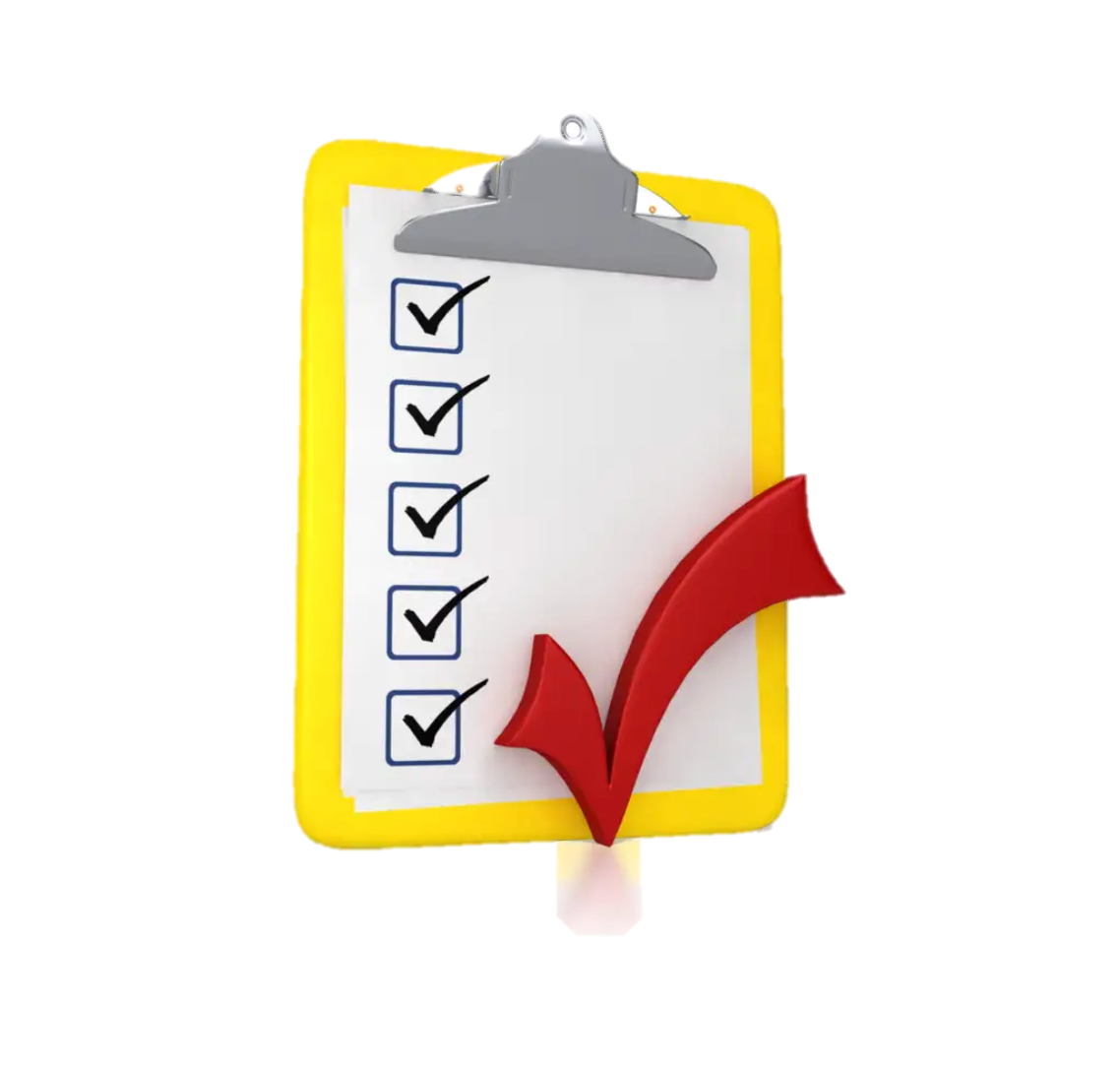 9
11/16/2024
[Speaker Notes: 2 months post enrollment visit, ppts were asked to complete a post survey and 10-20 min interview.  The survey repeated questions from the presurvey including knowledge about xylazine, XTS, and concerns.  Total compensation was $75 or $25 for the survey and $50 for the interview.]
Response from Patients
Participants felt safer using the strips in their own supply
Several expressed how they felt "empowered" 
Some shared they felt "more in control" 
Several participants shared how scared they were of the supply in the community
The strips and acknowledgement of xylazine became a motivator for some to seek or maintain treatment 
Several participants shared how different their experience of withdrawal was due to xylazine exposure
10
11/16/2024
[Speaker Notes: Many participants mentioned in the interview that they felt safer using the testing strips.  Some felt empowered knowing what was in their supply and others shared they felt more in control.  

Several ppts shared their fear of xylazine in the supply but also shared the strips and acknowledgement of xylazine became a motivator for some to seek/maintain treatment 

Several ppts noted how different their withdrawal felt due to xylazine rather than what they have experienced just from fentanyl]
Results - DEMOGRAPHICS
11
11/16/2024
RESULTS-ACCEPTABILITY/FEASIBILITY
56 individuals met criteria for enrollment and were approached by recruitment team
38 chose to enroll in the study
36/38 (94.7%) were familiar with xylazine prior to the study
20/38 (52.6%) reported using XTS prior to the study
12
11/16/2024
INTERIM SURVEY RESULTS
13
11/16/2024
Xylazine Knowledge
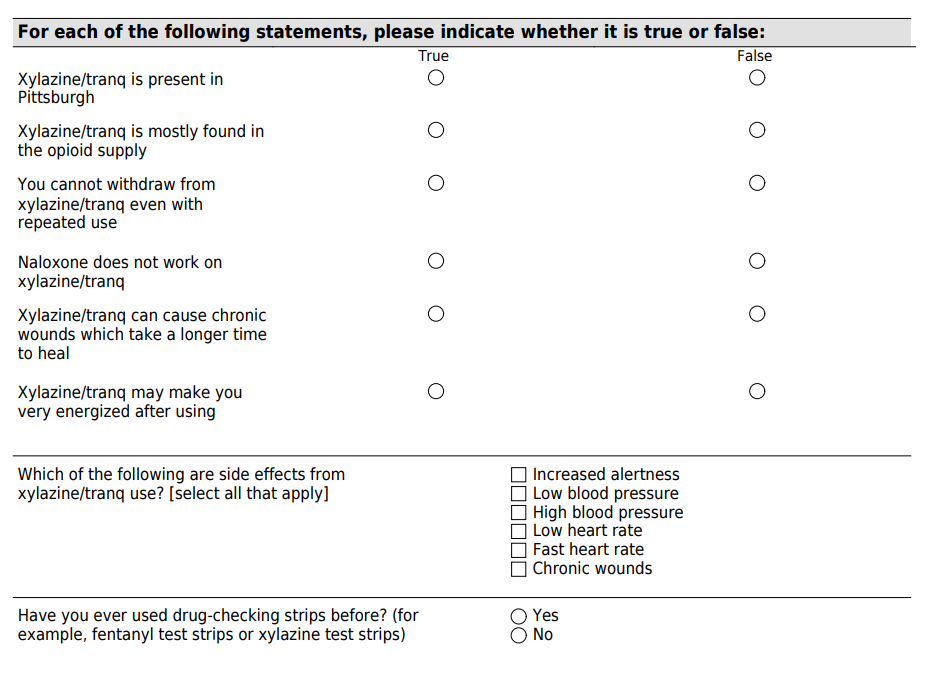 14
11/16/2024
Xylazine Concern results
15
11/16/2024
Xylazine Concern results
16
11/16/2024
CHALLENGES/LIMITATIONS
Concern of hospital staff intervention with harm reduction materials 
Participants submitting consecutive real time surveys for compensation 
Narrow focus of testing strips vs wound care approach 
Balance of harm reduction and encouraging participants to use materials without jeopardizing their recovery 
Our population primarily identified as white 
People using strips to test stimulants
17
11/16/2024
[Speaker Notes: Some of our limitations and challenges included concern of hospital staff intervening due to harm reduction materials but thankfully that was not an issue.  We even met with nurses at the hospital to include them so they were aware of what we were doing.  

We did experience a few ppts submitting consecutive real time surveys, sometimes it was an accident, so we did have to remind them of the protocol and they understood. Sometimes it was more obvious they were submitting more surveys for more compensation 

We did get feedback from ppt that they would have appreciated more information around wound care but the study did have a narrow focus of access to testing strips rather than wound care but it is definitely a consideration for future research. 

We also had to navigate the conversation of the harm reduction approach without making participants feel like they needed to use to submit the real time surveys as to not jeopardize their recovery.  We had ongoing conversations with participants to ensure this was not happening as their recovery and what they wanted was the most important. Ethical challenge

Population primarily identified as white – know of limited access for people of color for healthcare and resources, and that could limit ppt recruitment]
TAKEAWAYS
Pregnant people are aware and concerned of xylazine and the effects 
Many participants with ongoing substance use were willing to use testing strips and many changed their behaviors based on the results
Participants are very interested in understanding the impacts of xylazine in their community, on their pregnancy, their baby, and what they can do to learn more 
Different level of engagement from participants, person centered
18
11/16/2024
[Speaker Notes: From this pilot study, we learned that pregnant people are aware and very concerned of xylazine and the effects.  We learned that many ppts with ongoing use were willing to use the testing strips which then changed their behaviors based on the result.  Participants were very interested and engaged with this research because they want to understand the impacts of xylazine on them, their babies, and their community.  These women were very engaged in their own care and]